Possibilidades e estratégias de ampliação da oferta de cursos profissionais técnicos de nível médio: encaminhamentos
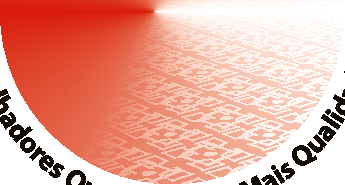 Institutos/Escolas que responderam ao formulário

1- Estaduais – 102

01 da BA;  MA; MT; PA e SE - 05
CE – 19
MG – 03
PE – 04
PI – 12
PR – 12
RJ – 04
RS – 03
SC – 06
SP – 30
SI – 04
2 – Institutos Federais – 09

 AM; PB; PE; RJ; RS; SC e TO – 01 (07)
 MG – 02

3 – ETSUS – 20
01 de AL; DF; MA; MG; MT; PA; PE; PI; PR; RN; RR; RS; SE;    TO - 14
 SP – 04
 SC – 02

4 – EF- Universidade Federal – 05
 MG – 02
 01 de PI, PR e RN – 03
2- Cursos Oferecidos

1.Técnico em ACS 
2.Técnico em Análises Clínicas 
5.Técnico em Controle Ambiental 
6.Técnico em Enfermagem 
7.Téc. em Equip. Biomédicos 
9.Técnico em Farmácia 
10.Téc. em Gerência em Saúde 
11. Técnico em Saúde Bucal 
12.Técnico em Meio Ambiente 
13.Técnico em Nutrição e Dietética 
14.Técnico em Prótese Dentária
15.Técnico em Radiologia 
15.Téc. em Segur. do Trabalho 
16.Téc em Vigilância em Saúde
Observações:

A – em relação aos cursos que são oferecidos:

 Especializações: 
TE (CTI, Neonatal, Enfermagem do Trabalho, CC)
 Cursos em EAD (TE e TVS)
 Cursos não incluídos no Cat./MEC
Técnico Cuidador de Crianças em Creches
Técnico Cuidador de Idosos (pré requisito ►ser AE

B -  Cursos que já foram ofertados
C – Cursos demandados:
O que caracteriza o perfil do aluno 

Faixa etária média dos alunos: entre 14 - 40 anos
( curso de TE: 14 a 18 anos)

 Em geral, os alunos do(s) curso(s) do eixo “ambiente, saúde e segurança” já são trabalhadores de serviços da área de ambiente, saúde ou segurança: Não
 
Formação do Professor
 
 Licenciados: em letras (português ,espanhol); nas disciplinas de “formação geral”

 Bacharéis: em Enfermagem, em Ciências da Computação, Psicologia; em odontologia, em biomedicina, em med.veterinária; em farmácia, em serviço social; economia;

 Especialização e alguns com mestrado
Prioridades  do SUS para a formação técnica profissional de nível médio


 Vigilância em saúde
 Radiologia
 Hemoterapia
 Citopatologia
 Enfermagem
 Órtese e Prótese
 Prótese Dentária
 Manutenção de equipamentos médicos
 Saúde Bucal
 Análises Clínicas
Facilidades: procura pelo curso; demanda do mercado; corpo docente

Dificuldades: falta de professor; poucas ou falta de unidades de serviços de saúde para os estágios; infraestrutura da Instituição(laboratórios específicos, por exemplo)

Sugestões
2 – Possibilidades de parcerias
- A -
 Foco: trabalhador da Rede SUS
 Eixo da parceria Escola/Instituto com a SGTES
 Negociação base: CIES/CIB
 Operacionalização: assessoria da SGTES/ETSUS 

B-
 Foco: clientela aberta
 Eixo: cursos prioritários SUS